CIRCUSCAMP
The effects of intensive therapy camps for lower limb function and trunk control in children with bilateral CP: preliminary results
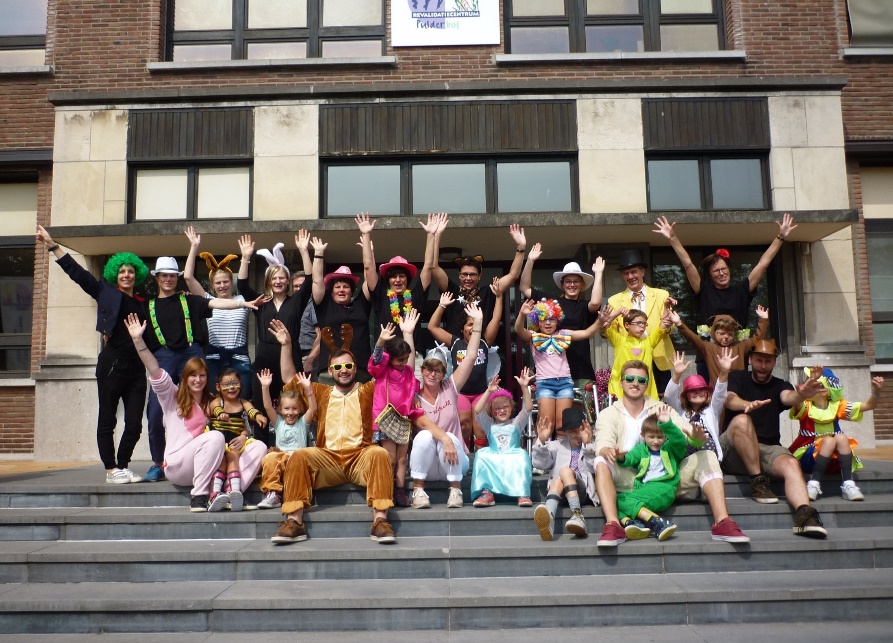 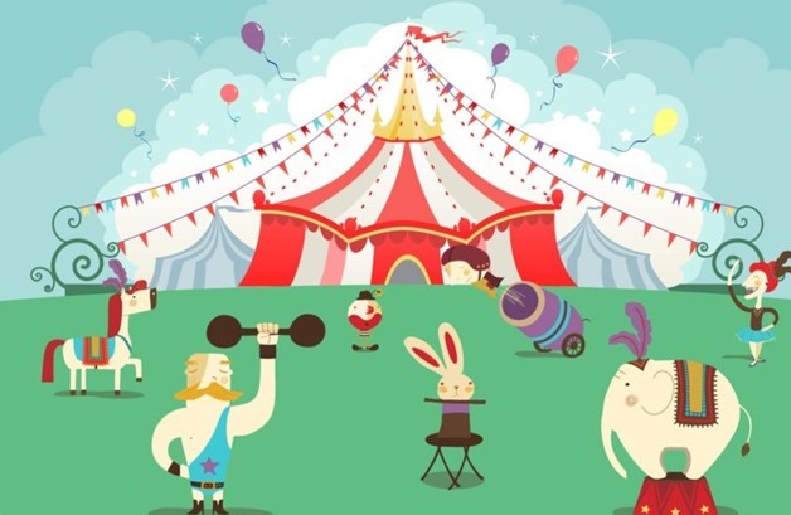 van Tittelboom Vanessa1, Heyrman Lieve1,2, De Cat Jos 2,  Feys Hilde2, Van den Broeck Chris1
1 Ghent University, Ghent, Belgium; 2 KU Leuven, Leuven, Belgium
Introduction
Intensive interventions for the upper limb in camp models such as CIMT or HABIT have been successfully applied in children with unilateral CP.
In contrast, to our knowledge, no intervention study has yet concomitantly targeted lower limbs and trunk control impairments using an intensive camp model in children with bilateral CP.
Objectives
To investigate the effects of an intensive therapy camp on trunk control and gross motor function outcome measures in children with bilateral spastic CP.
Methods
12 children with bilateral spastic CP (GMFCS II-III, 6-12 years) participated in the study

45h of therapy over 10 days (2 x 5 days/week) were provided

Six functional activities were trained: balance, trunk stability and trunk mobility, standing, walking, transfers, WII. 

Both individual and group sessions were provided by trained pediatric physiotherapists

The circus-theme was used to enhance the children’s motivation

Assessment was done at baseline, pre- and post intervention

Outcome measures used: 
Gross Motor Function Measure (GMFM) (data of 8 children available)
Trunk Control Measurement Scale (TCMS)
modified Timed Up and Go (mTUG)
1-minute walk test (1MWT)
Results
T1: baseline; T2:-pre-intervention; T3: post-intervention; Med: median; IQR: Interquartile range; * : Friedman test; † : Wilcoxon signed-rank test; GMFM: Gross Motor Function Measure; Dim: dimension; TCMS: Trunk Control Measurement Scale; mTUG: modified Timed Up and Go; 1MWT: 1-minute walk test
Conclusions
This exploratory study on a limited sample is part of a larger research project on the effects of an intensive therapy camp on trunk control and lower limb function on quantitative and qualitative parameters in children with bilateral spastic CP, conducted between 2017 and 2019.
The preliminary results  indicate an improvement after intervention on both static and dynamic aspects of trunk control, while no changes were found on quantitative measures of gross motor function.
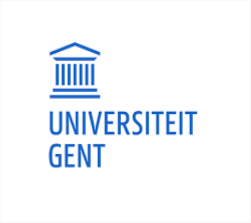 Contact:
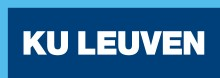 Vanessa.vantittelboom@ugent.be
0032 (0) 9 332 44 18